Industrial Revolution
A change from making things by hand to making them in factories
When did it start?
The industrial revolution begin in Britain in the late 1700s
At this time, manufacturing was done in people’s homes (known as domestic system)
Most people live AND worked in the countryside. By 1851 half of the population (~10.5 million people) lived in towns or cities.
Machines
Factories were first built near rivers.  Allowed easy access to water to help with the daily running of machines.
What do you need to make machines work?
POWER! ENERGY!
Trees were the first source of fuel.  Burned quickly, slow regrowth.
1700 only 2.4 million tons of coal was mined in Britain by 1900 they were mining 224 million tons.
Needed material to make machines
Darby family discovered how to make cheap iron
Cheap material, easier to build and produce more machines
Growing of inventions
Spinning Jenny (1765) by James Hargreaves
Water Frame (1769) by Richard Arkwright
Spinning Mule (1779) by Samuel Crompton
Power-Loom (1787) by Edmund Cartwright
Spinning Jenny
This made it easier and faster to produce cloths/textiles. Could make thicker yarn than before.  Still only powered by human labour.
Water Frame
Used water to power it.  This means less labour!  Could produce stronger, thicker yarn and quickly!
Spinning Mule
This could spin multiple types of yarn.  One person could operate, instead of needing an entire family to help spin yarn.
Is less needed labour all good news?
If less labour/people were needed to create these goods, that means people had more free time… right?
Well it wasn’t good news for everyone.  With less labour needed to produce goods and food it means people were out of work.
No money, mo’ problems…
People had to move from the countryside to the city for work. And not necessarily well paid work.
New labour force
People moving to the city
Children were allowed to work.  Ex. 5 year olds could work long hours in coal mines as “trappers”
City life
Lots of people quickly moved to the city for work.
Over crowding, poor sanitation = lots of disease!
One of the  bad things about industrialization was pollution
Transportation
By water – Britain built canals to reach areas that could not be reached by sea. Easy movement of material, goods and products.
SLOW: using horse or your own two feet
FASTER: steam locomotive.  You could transport more, faster and longer distances! Greater movement of people and things!
Sharing of ideas
1700s most towns had local newspapers
1840 Samuel Morse invented morse code (think: the original text message)
Outcomes
Anthony Ashley questioned poor working conditions.  Created 1833 Factory Act
Children had to be 9+ to work
Aged 9-13 could only work 8 hours a day plus 2 hours of school. 
We have built on these ideas for our labour laws today!
Let there be blood…
Working conditions did not improve everywhere
The Luddites (led by Ned Ludd) protested working conditions and threatened some factories bosses.  A few bosses were murdered too!
Now to the UNIONS!
Trade Unions began to help improve wages and working conditions.
Government banned this.
We have built on these ideas for our unions today!
https://www.youtube.com/watch?v=mPYFEfIM9j0

https://www.youtube.com/watch?v=wxwemmoSpXc
Agriculture
Now with more people moving to the city for work we needed to produce more food using less labour.
The invention of the seed drill allowed farmers to plant  many more seeds much more quickly. 
The reaper allowed farmers to harvest their crops more efficiently. 
More crops could now be grown feeding an increasing population.
The seed drill
The mechanical reaper
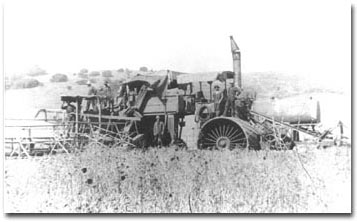